Wed, November 5th, 2014
HW= Week 10 Agenda Questions, and Extension Problem
Objective: We will be able to identify if a substance is a homogenous or heterogeneous mixture.
Standard: EMI 301
Catalyst: Based on the data provided, could the scientists determine, with certainty, that as atomic number increases, electron affinity decreases?  Why or why not?
Classroom expectations: 
Wear Kenwood ID.
Cell phones, music players,  and headphones are put away.
Food is disposed of or put away.
Dressed appropriately.
Notebook is out and you are ready for today’s class.
Table of Contents:
11/4         POGIL: Classification of Matter                                62
11/5		Notes: Mixtures										  63
Wed, November 5th, 2014
HW= Week 10 Agenda Questions, and Extension Problem
Objective: We will be able to identify if a substance is a homogenous or heterogeneous mixture.
Standard: EMI 301
Catalyst: Based on the data provided, could the scientists determine, with certainty, that as atomic number increases, electron affinity decreases?  Why or why not?
Classroom expectations: 
Wear Kenwood ID.
Cell phones, music players,  and headphones are put away.
Food is disposed of or put away.
Dressed appropriately.
Notebook is out and you are ready for today’s class.
Table of Contents:
11/4   
11/5         POGIL: Classification of Matter                           58                            
11/5		Notes: Mixtures	                                                59
Agenda
Catalyst/Homework Check 
Finish POGIL
Discuss POGIL
Notes: Mixtures
Announcements
Quiz Retakes (Conversion Quiz ONLY): TODAY BEFORE or AFTER school, ONLY.
Tutoring this week: TODAY 
Elements Quiz #2: first 5 mins of class on THURSDAY
Last day for late work in TOMORROW DURING CLASS
Turn in bathroom passes by TOMORROW IN CLASS
Days Until the End of Quarter 1
1
HW Review
POGIL
Go back to the same learning groups you worked with yesterday to finish the POGIL activity.
POGIL Review
Return to your seats.
Have your POGIL activity out and be ready to share your answers!
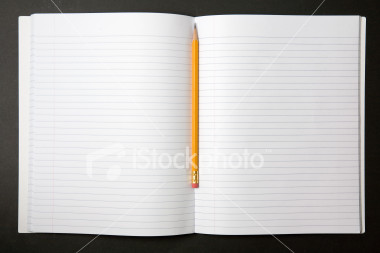 Mixtures
63
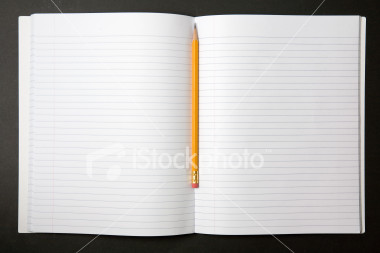 Mixtures
59
Review
Copy this table into your notes!
Review
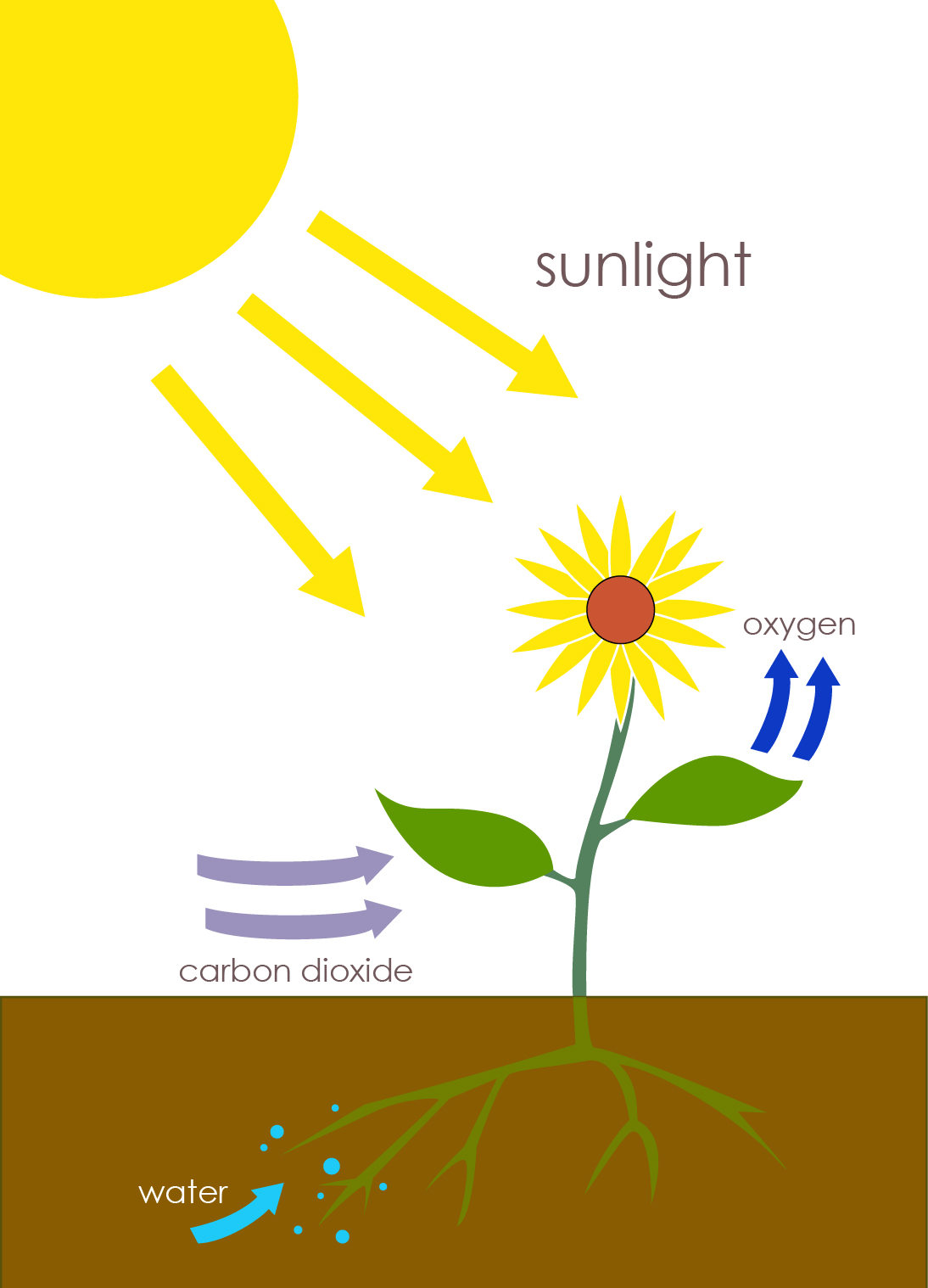 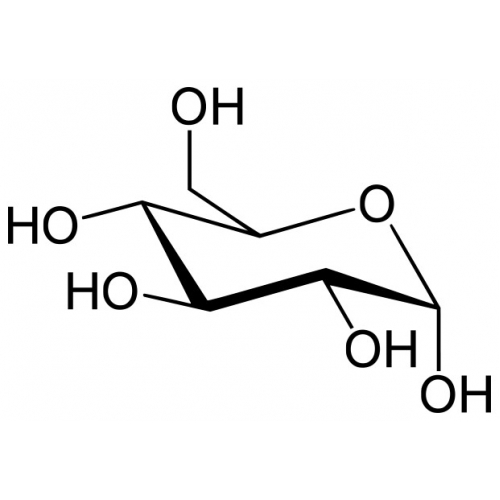 Glucose (C6H12O6)
Review
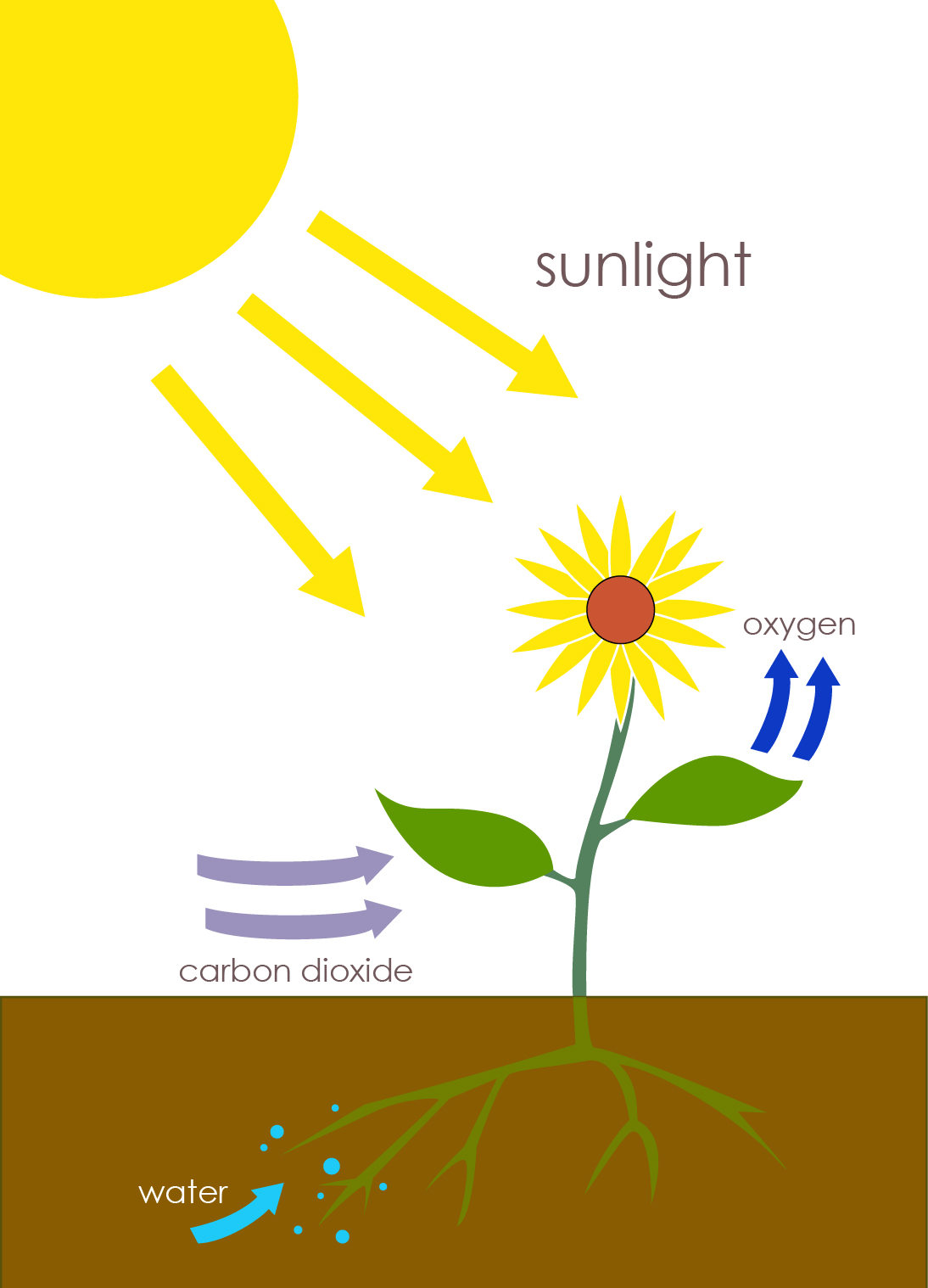 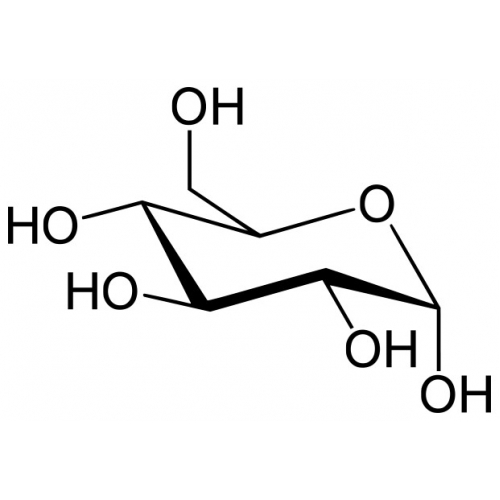 Review
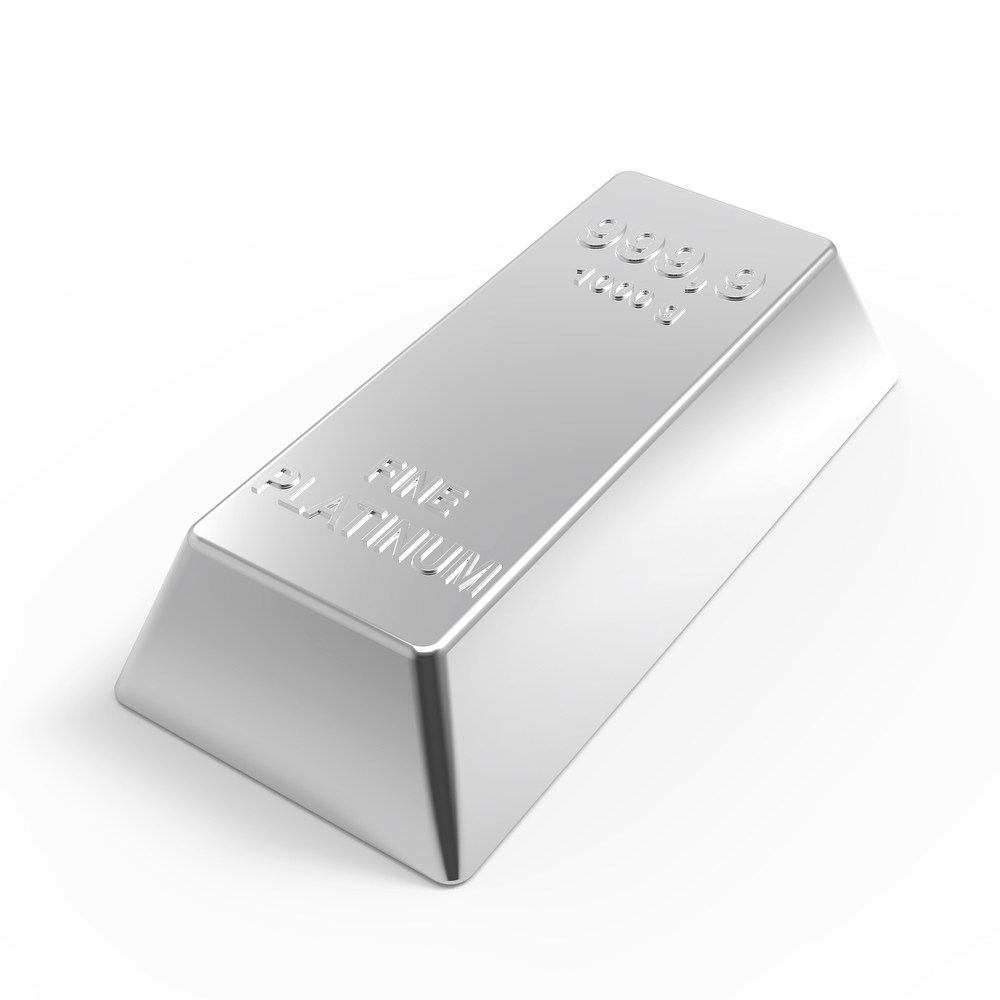 Platinum (Pt)
Review
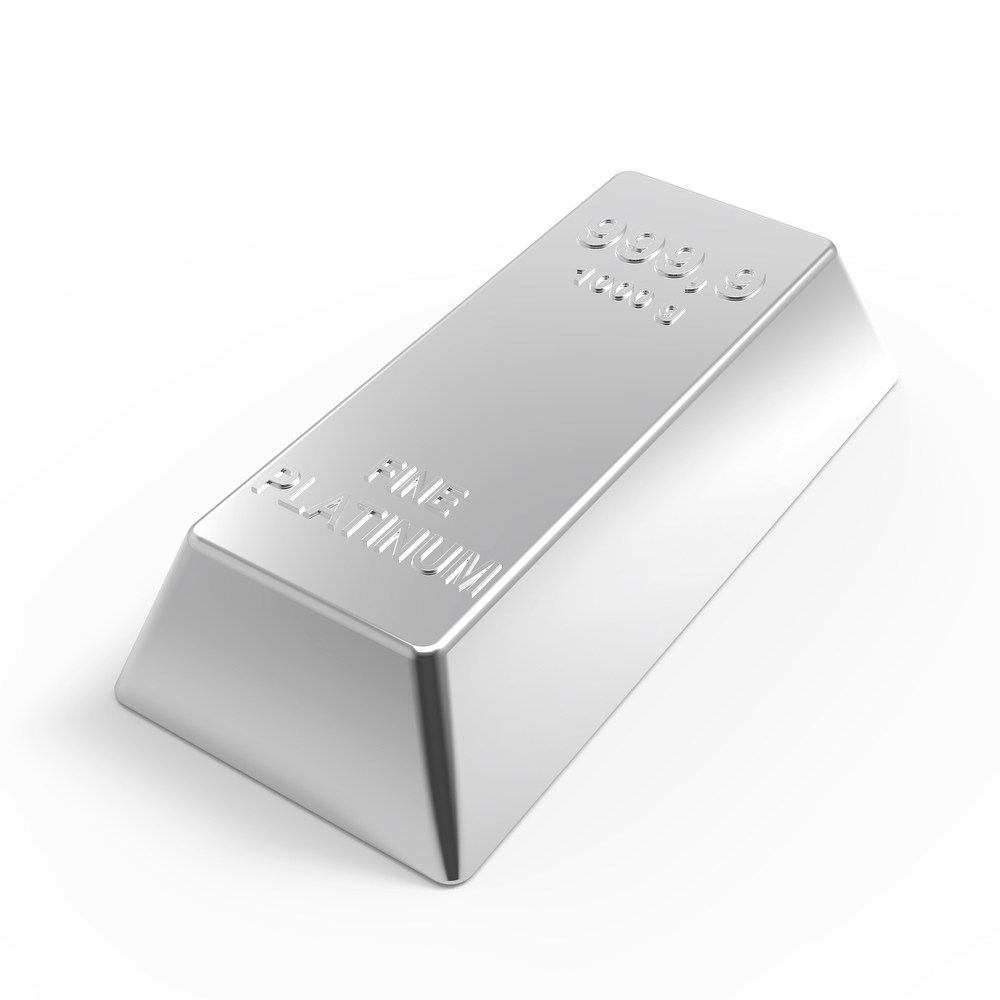 Review
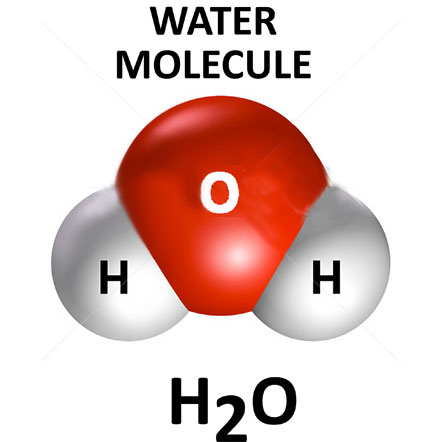 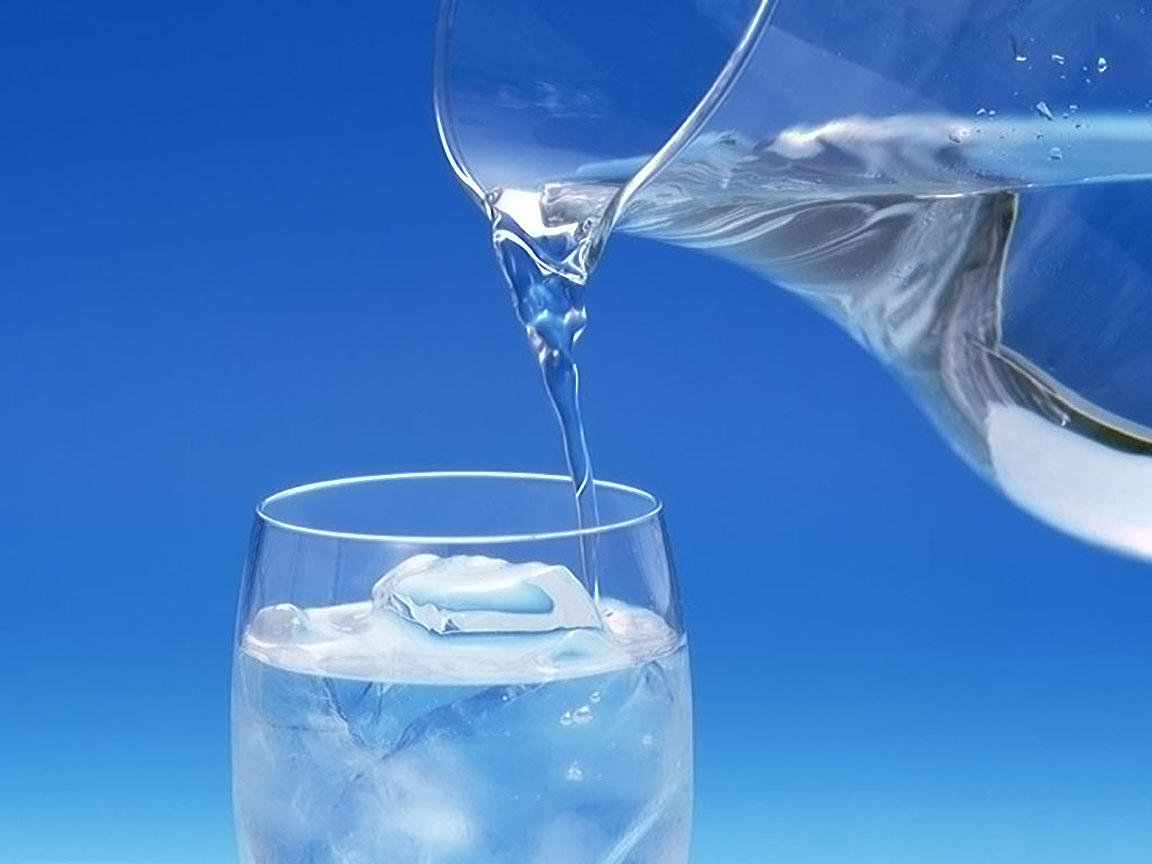 Pure Water (H2O)
Review
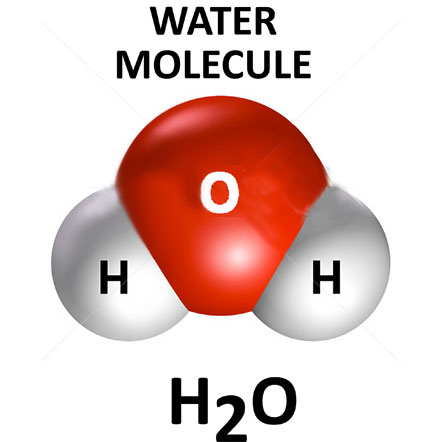 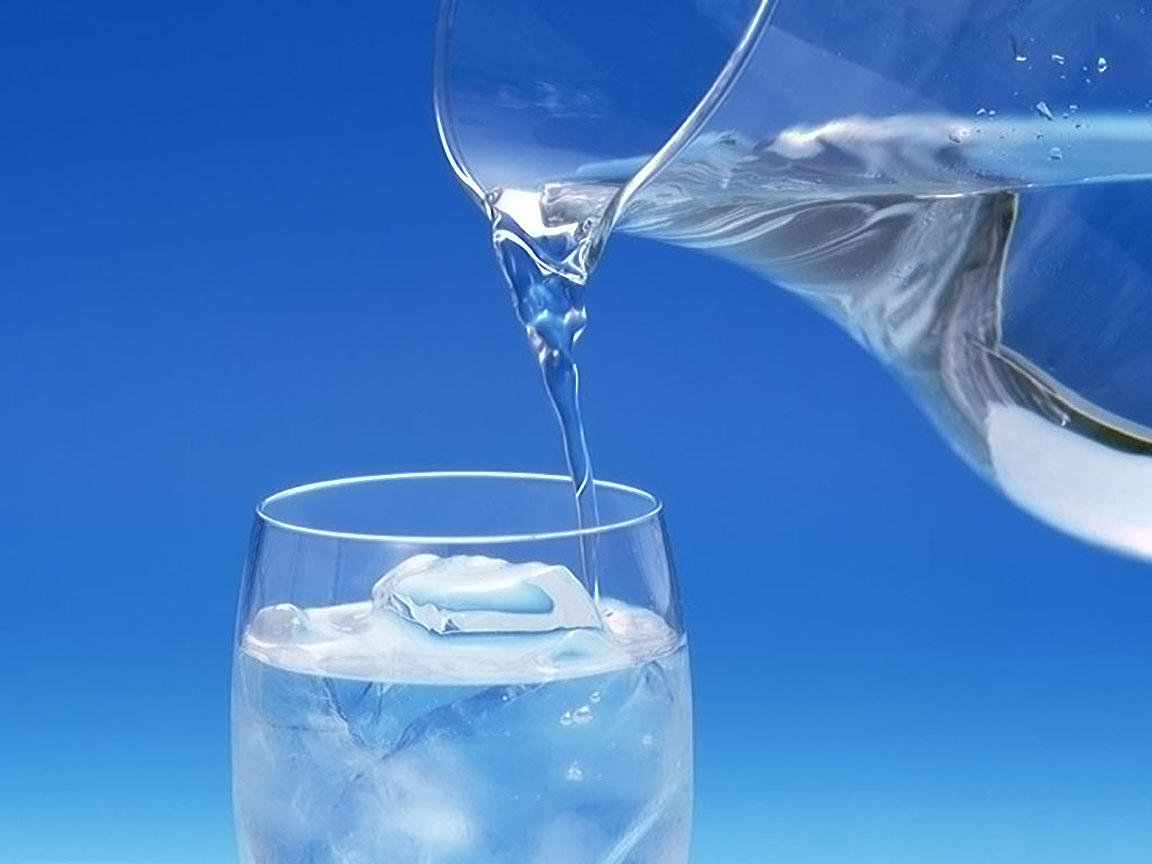 Pure Water (H2O)
Review
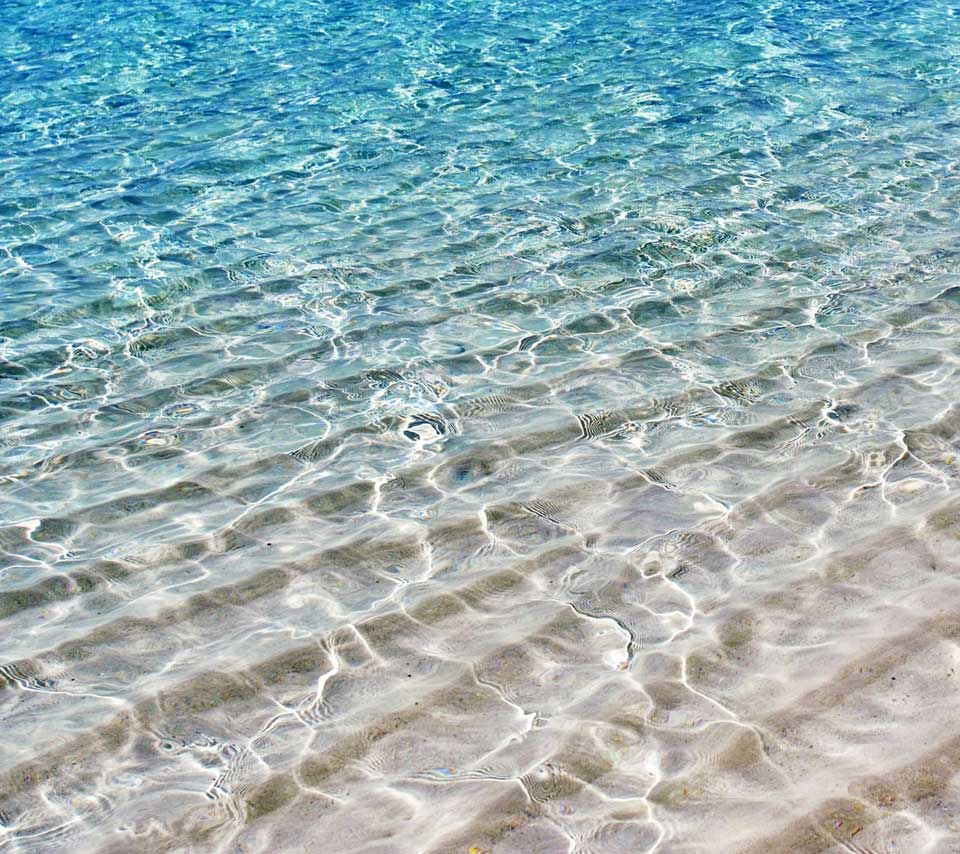 Sea Water
Review
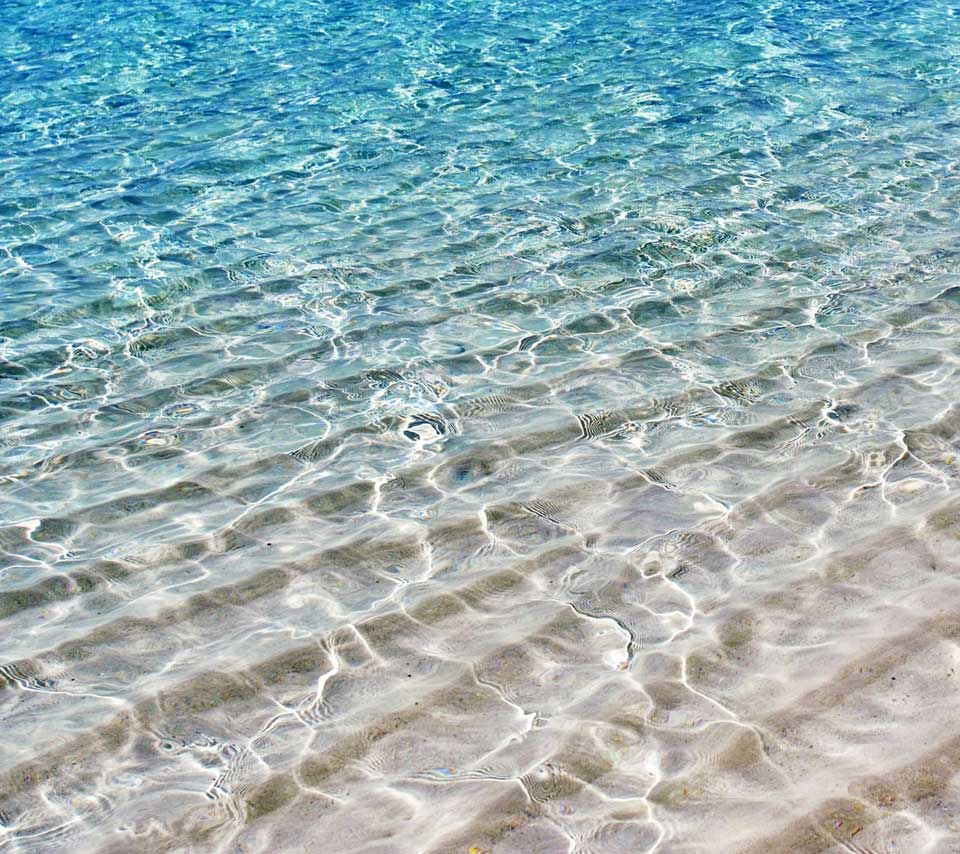 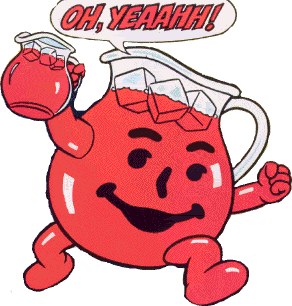 Review
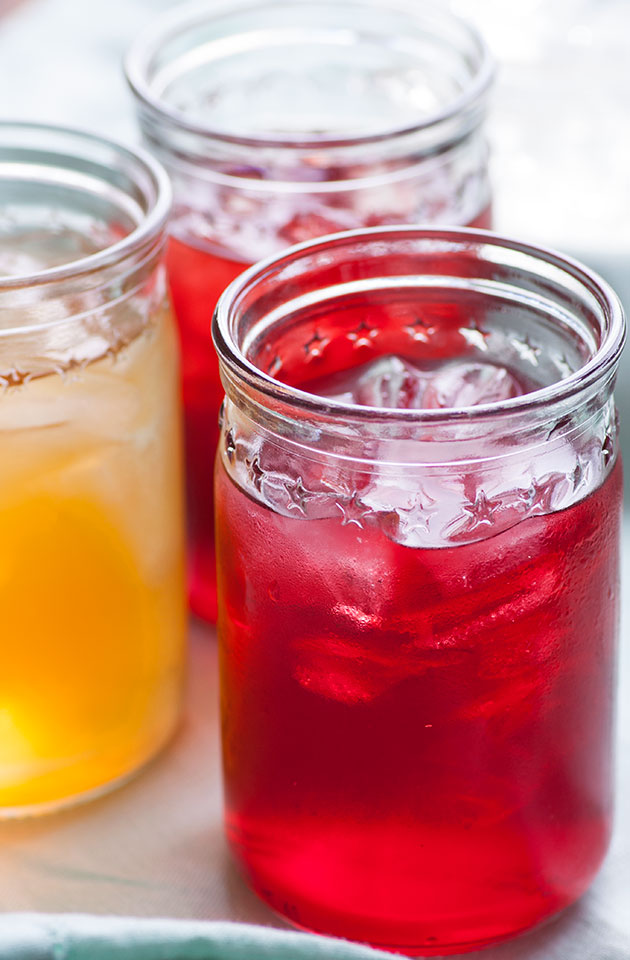 Kool-Aid
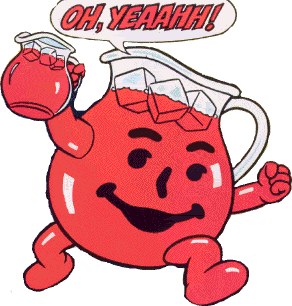 Review
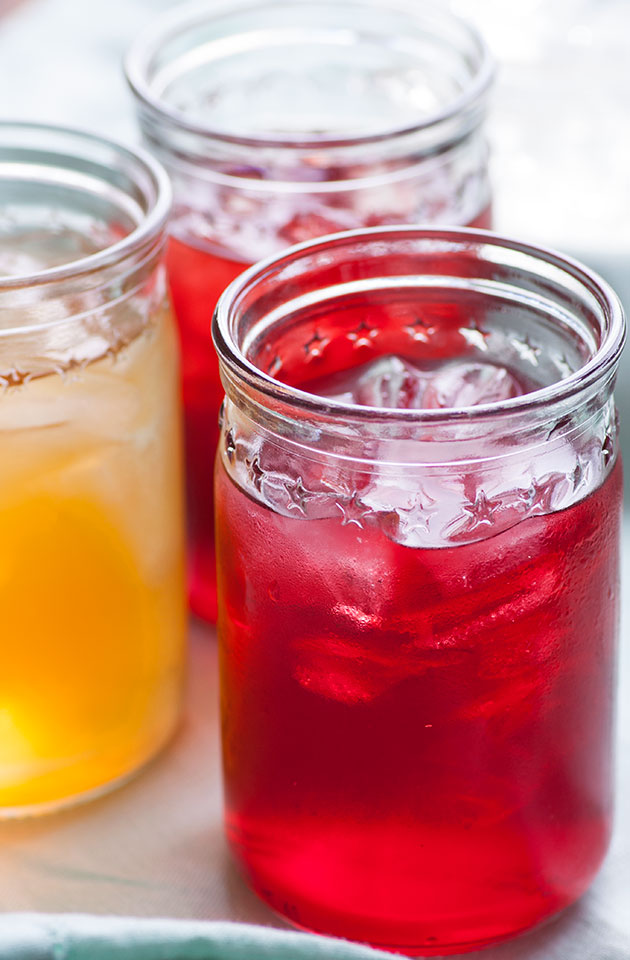 Review
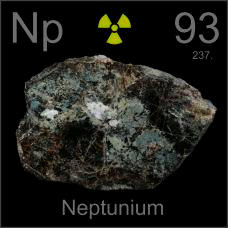 Neptunium (Np)
Review
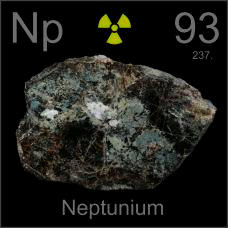 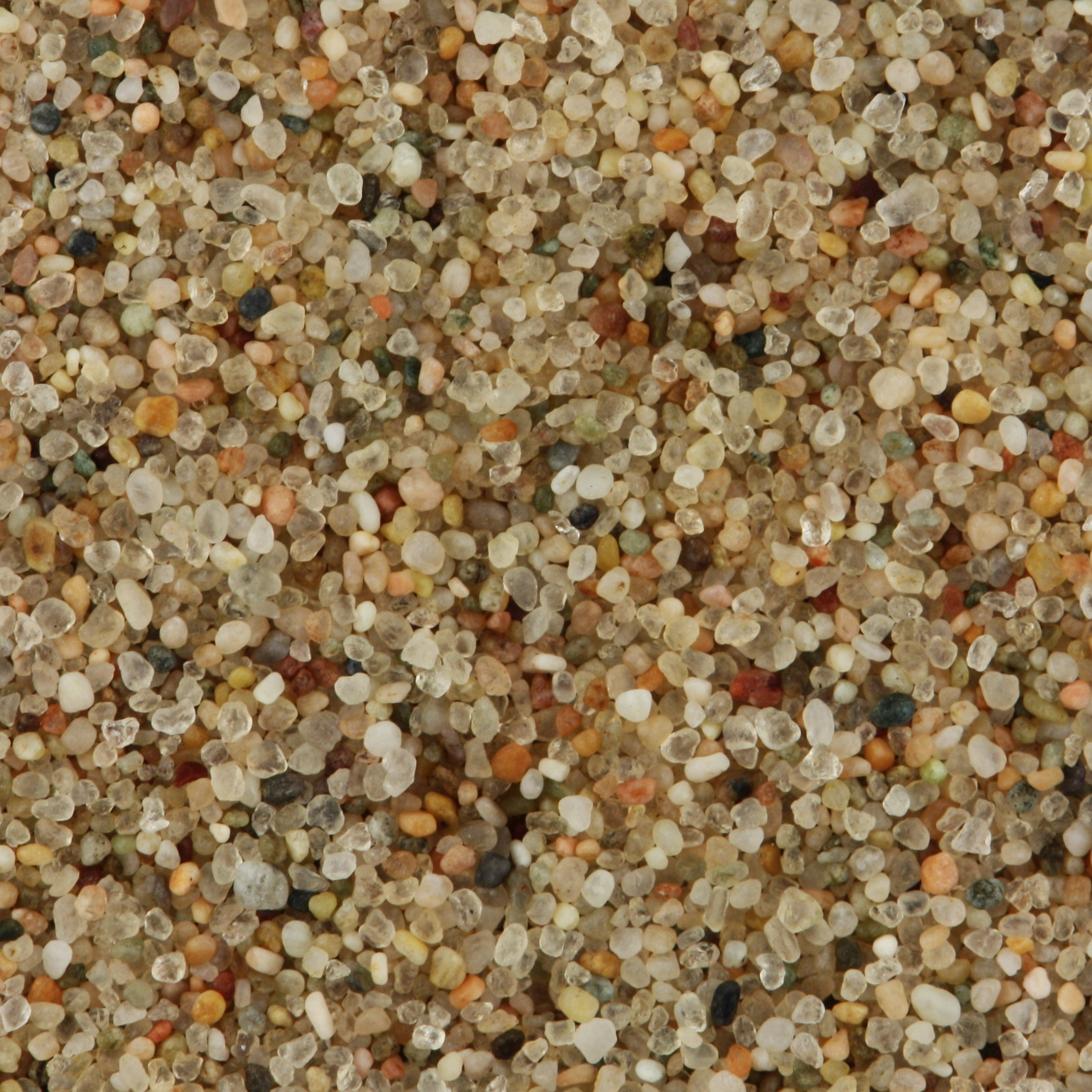 Review
Sand
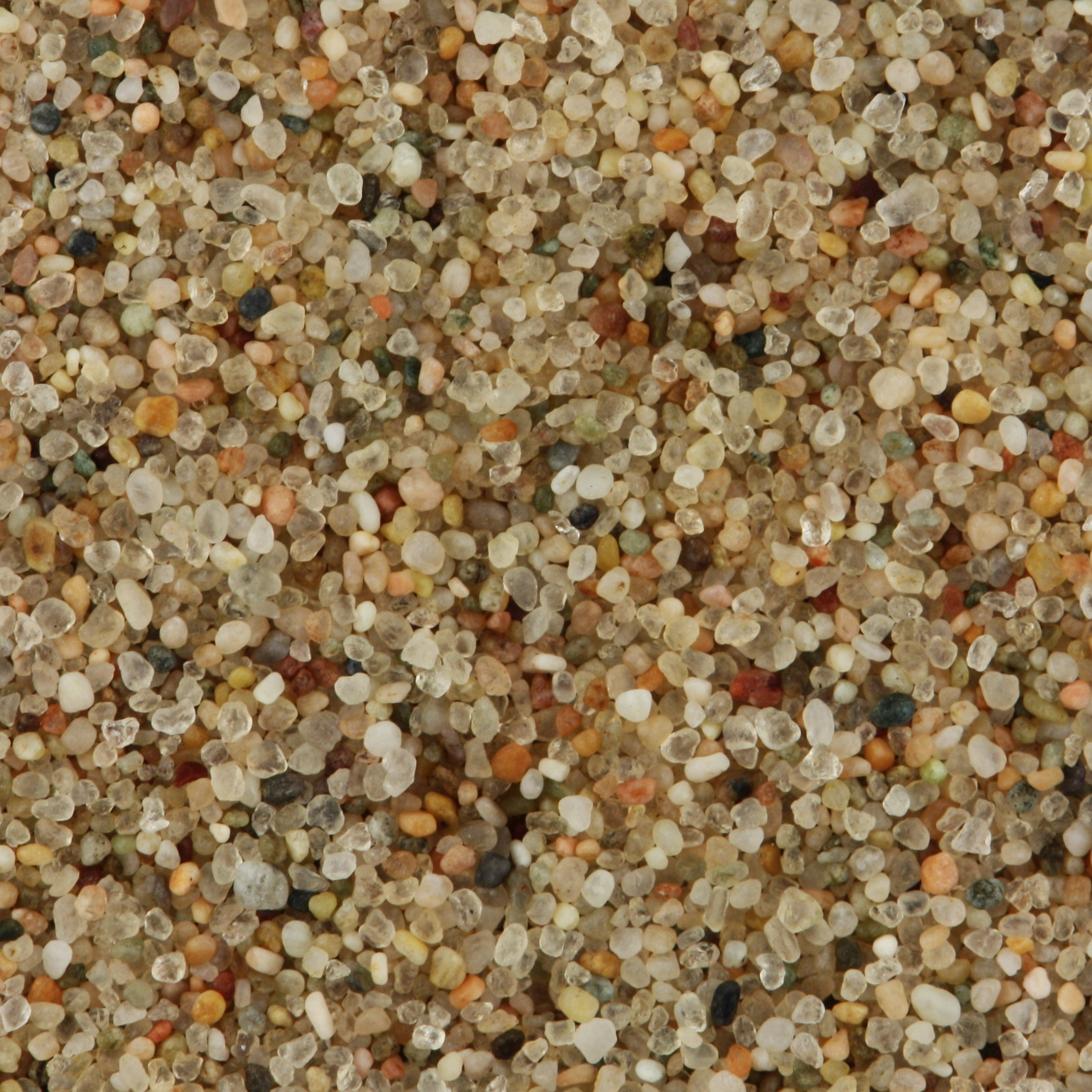 Review
Review
A pure substance is when all of the particles are identical.
Two main types:
Elements
An element is a substance that is composed of the same type of atom. It cannot be broken down into simpler substances.
Ex: Copper (Cu) and Chlorine (Cl)
Compounds
A substance that is composed of two or more elements. 
Ex: Copper Chloride CuCl2
Mixtures
A mixture is when you have different types of particles present.
Two main types:
Homogeneous Mixture
Heterogeneous Mixture
Mixtures
A homogeneous mixture is when particles are evenly distributed throughout.
Examples: coffee, laundry detergent, Jello
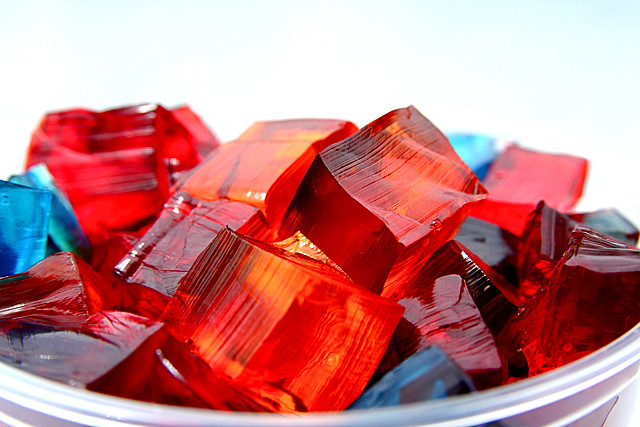 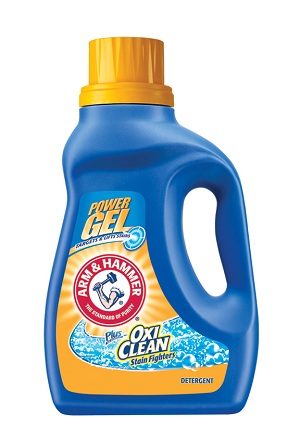 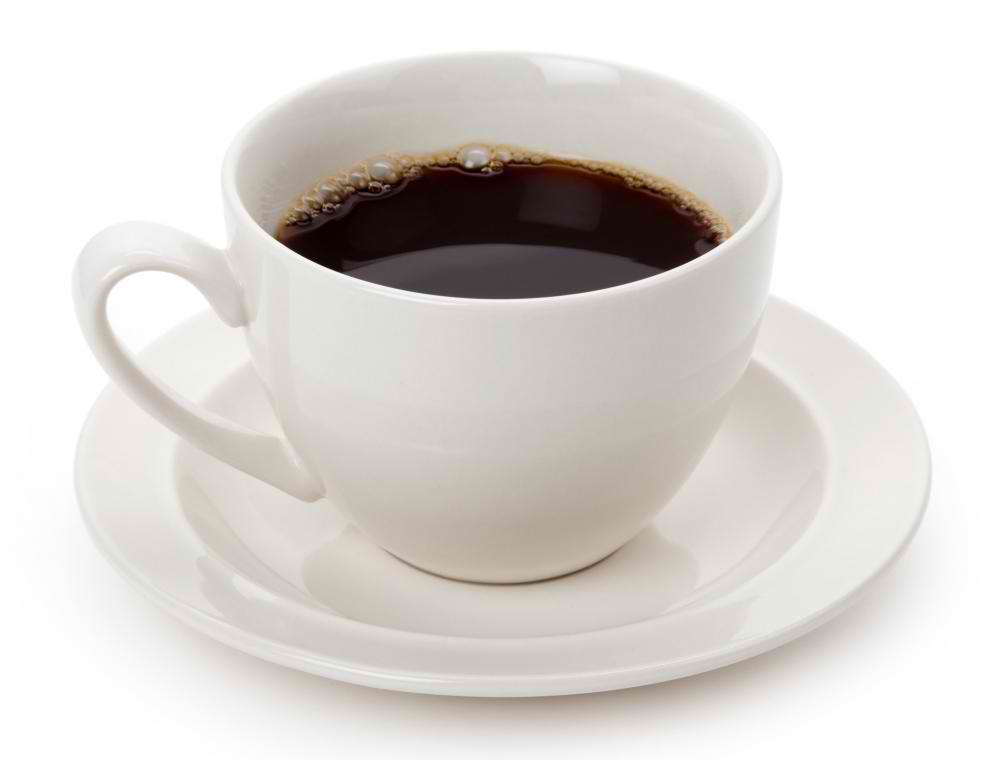 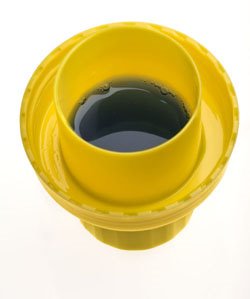 [Speaker Notes: http://examples.yourdictionary.com/examples-of-homogeneous-mixture.html]
Mixtures
A heterogeneous mixture is when particles are not evenly distributed throughout.
Examples: mixed nuts, oil and water, soil
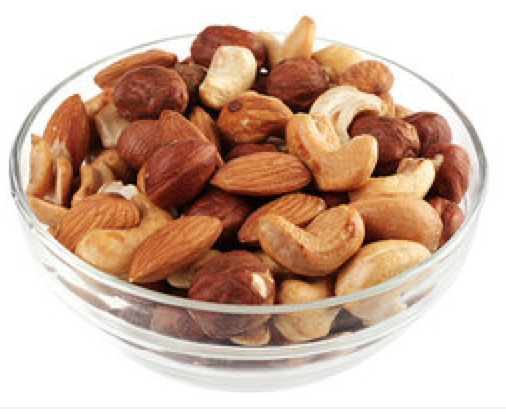 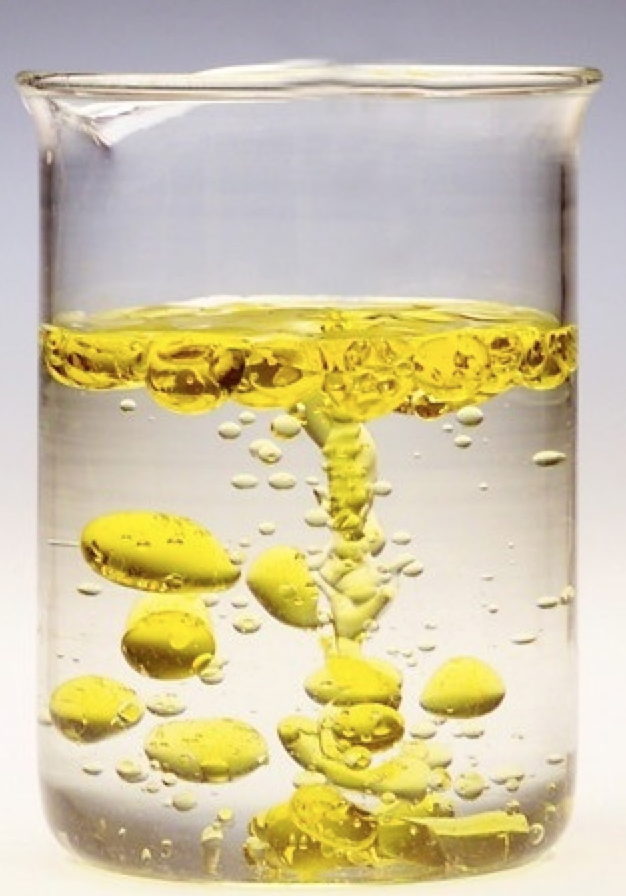 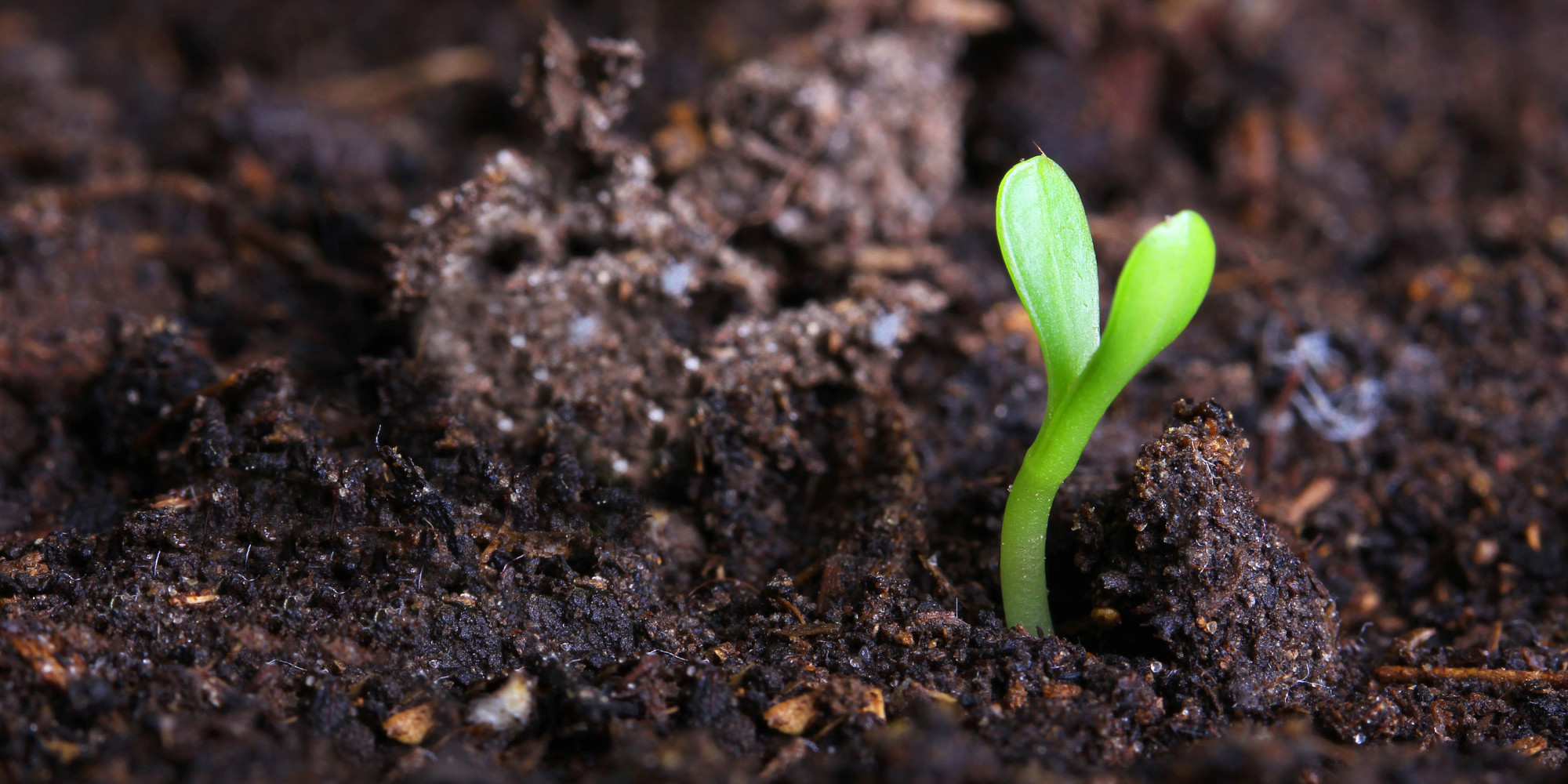 [Speaker Notes: http://examples.yourdictionary.com/examples-of-heterogeneous-mixture.html]
Recap
Which of the mixtures we identified 
earlier were homogeneous mixtures?
 Heterogenous mixtures?